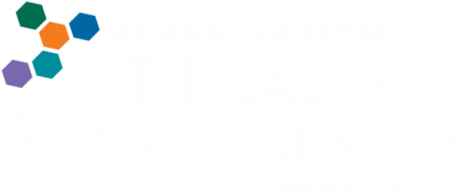 ®
When to use the new LAB + LAMA combinations ?
Antonio Anzueto, MDProfessor of MedicineUniversity of TexasSan Antonio, Texas, USA
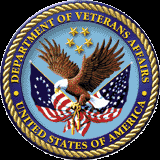 Faculty Disclosures
Personal financial interests in commercial entities that are relevant to my presentation: 
Boehringer Ingelheim: consultant: advisory board, Current
GlaxoSmithKline: consultant, advisory board, Research Grant to the University, Current
Astra-Zeneca: consultant, advisory board, Current
Bayer-Schering Pharma: consultant, advisory board, Current
Novartis: consultant, advisory board, Current
Forest laboratories: consultant, advisory board, Current
Non-commercial, non-governmental interests relevant to my presentation:
Member of the ATS/ERS Task force on COPD and COPD Exacerbations, Current
Member of  Scientific Committee of GOLD, Current  member ATS/IDSA CAP Guidelines
Expiratory Flow Limitation
Dyspnea
Deconditioning
Inactivity
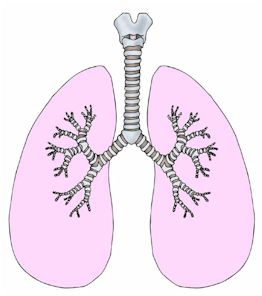 Inflammation
Oxidative stress
BRONCHODILATOR
(pivotal)
Tissue Repair
Hyperinflation
Exacerbations
Decreased
Exercise Capacity
Impaired Quality of Life
Death
[Speaker Notes: ¿Parámetros clínicos más relevantes?]
What is the effect of long- active bronchodilators in COPD?
Effect of long active bronchodilators on FEV1
Day 1
Day 364
FEV1 (L)
Tiotropium (n=153)
Ipratropium (n=72)
–60
30
60
120
180
−5
Time after administration (minutes)
P<0.001 vs ipratropium at all time points on Day 364
Vincken et al. Eur Respir J. 2002;19:209-216.
[Speaker Notes: Improvement with SPIRIVA HandiHaler was sustained over the course of the 1­year studies.

These data represent FEV1 values before and for 3 hours after morning administration of SPIRIVA and ipratropium over 1 year of study.

Note the improvement in predose FEV1 with SPIRIVA.

There was no evidence of tachyphylaxis over time.

Statistical significance was observed (SPIRIVA vs ipratropium) at all time points on day 364.1

1Vincken W, van Noord JA, Greefhorst APM, et al. Improved health outcomes in patients with COPD during 1 yr’s treatment with tiotropium. Eur Respir J. 2002;19:209-216.]
Change in lung volumes
FVC           FEV1         IC            EELV         SVC
mL
Celli. Chest 2003; 124:1743-1748
Exercise: Endurance Time
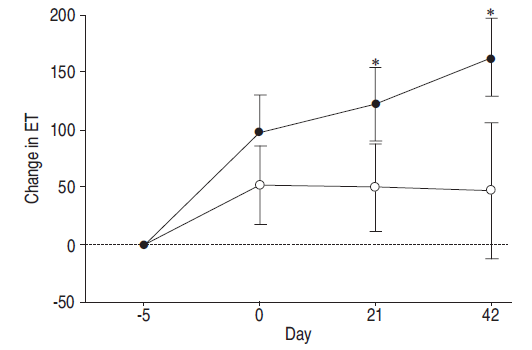 Tiotropium
Placebo
O’Donnell et al Eur Respir J 2004; 23: 832–840
Tiotropium Significantly Reduces Exacerbation Rate and Delays Onset of First Exacerbation
Time to First Exacerbation
Means - Prevention
*Primary endpoint: exacerbation
[Speaker Notes: Brusasco V et al. Thorax 2003; 58:399-404. 
Niewoehner DE et al. Ann Intern Med 2005;143:317-26.
Casaburi R et al. Eur Respir J 2002; 19:217-224. 
Vincken W et al. Eur Respir J 2002; 19:209-216.
Dusser D et al. Eur Respir J 2006; 27:547-555. 
Powrie DJ et al. Eur Respir J 2007; 30: 1–8.
Freeman D et al. Respiratory Research 2007; 8:45-55. 
Chan CK et al. Can Respir J 2007;14:465-72.]
Outcomes are correlated with mean change from baseline in trough FEV1
TDI and SGRQ at 12 weeks improved with increasing positive FEV1  (all P<0.001) 
Individual-level correlations: r=0.06–0.18 
Cohort-level correlations: r=0.79–0.95
Jones PW. Thorax 2010;65: A141
[Speaker Notes: Reference
Jones PW et al. Correlating changes in lung function with patient reported outcomes in COPD. Thorax 2010;65(suppl 4): A141.]
Benefits of maximal bronchodilation on clinical outcomes
Correlation between change in FEV1 and outcomes
ICS moderate
No ICS moderate
No ICS severe
5
P<0.002, r2=5.6%
P<0.0001, r2=10%
P<0.0001, r2=8.2%
2
ICS severe
0
5
Number of exacerbations per year
4
SGRQ
-5
1
3
-10
TDI
2
0
0
1
-500
-250
0
250
500
-500
-250
0
250
500
FEV1 (mL)
FEV1 (mL)
0
-1
Correlation analysis of pooled data from three indacaterol studies (N=3313)
-500
-250
0
250
500
FEV1 (mL)
FEV1, forced expiratory volume in 1 second; SGRQ, St George’s Respiratory Questionnaire; TDI, Transition Dyspnoea Index
Jones PW et al, Respir Res 2011;12:161.
[Speaker Notes: Reference
Jones PW, Donahue JF, Nedelman J, Pascoe S, Pinault G, Lassen C. Correlating changes in lung function with patient outcomes in chronic obstructive pulmonary disease: a pooled analysis. Respir Res 2011; 12: 151.]
What can we expect from a combination of bronchodilators in COPD?
Rationale for combination
LABA monotherapy
LAMA monotherapy
LAMA + LABA
Further benefits expected in
Lung function
Symptoms
Exercise tolerance
Similar safety profile as individual therapies anticipated
Increased convenience: patient only needs 1 inhaler
Mechanisms of action of bronchodilators onairway smooth muscle
Beta Agonists
(LABA)
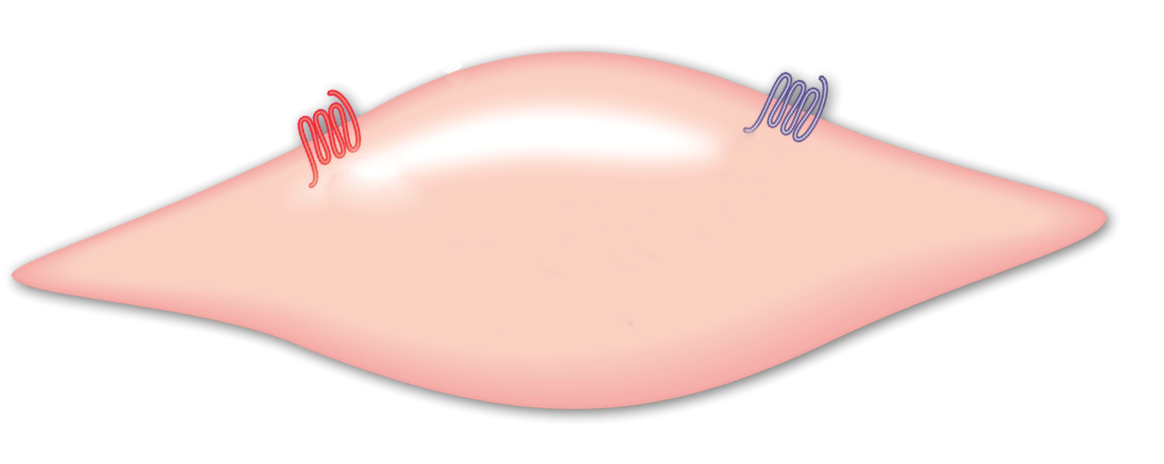 Antocholinergics
(LAMA)
β2-adrenergic
receptors
M3- muscarinic
receptors
SMC contraction
SMC relaxation
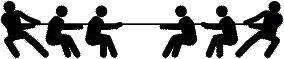 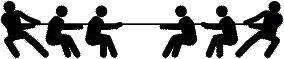 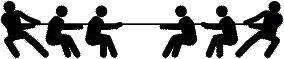 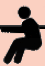 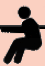 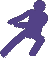 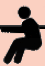 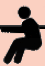 Proskocil BJ et al. Proc Am Thorac Soc. 2005;2(4):305-310.
Serching for Maximal Bronchodilation
1.5
1.4
¿ceilling effect?
FEV1 Peak
AUC
1.3
*
FEV1 trough
*
FEV1 (L)
1.2
*
*
*
*
*
1.1
*
*
*
1.0
*
*
*
*
0.9
-2
0
2
4
6
8
10
12
14
16
18
20
22
24
09:00 h
15:00 h
21:00 h
03:00 h
09:00 h
Time (hours)
Rationale for using both dual bronchodilators
Blocking cholinergic stimulation of M3 receptors with tiotropium prevents β2-receptor downregulation
Casarosa P, et al. Poster A6373, ATS 2010.
[Speaker Notes: M3–β2-receptor cross-talk in cholinergic cells stably expressing these human receptors]
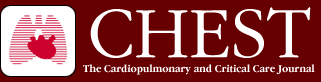 In chronic obstructive lung disease, the combination of ipratropium and albuterol is more effective than either agent alone.
COMBIVENT Inhalation Aerosol Study Group. Chest 1994;105;1411-1419
Combination of short-actingBD’s
100
Albuterol
Ipratropium + Albuterol
Ipratropium
90
80
% Responding
70
60
50
40
0
15
30
45
60
75
90
105
120
Minutes post-drug administration
Dorinsky PM, et al. Chest. 1999;115:966–971.
Combining tiotropium and formoterol (dosed once or twice daily): FEV1
Tiotropium qd + formoterol qd
1.5
Tiotropium qd + formoterol bid
Tiotropium qd + placebo bid
1.4
24-hour base
1.3
1.2
FEV1 (L)
1.1
1.0
van Noord JA et al. Chest 2006;129:509-17
0.9
0
2
4
6
8
10
12
14
16
18
20
22
24
9 AM
3 PM
9 PM
3 AM
9 AM
Time (hours)
Effects of tiotropium and formoterol on dynamic hyperinflation and exercise endurance in COPD
Time to exercise intolerance
FEV1
p=0.55
p=0.02
p=0.74
p=0.04
50
250
*
*
40
200
30
150
*
Tlim (% change from baseline)
FEV1 (% change from baseline)
20
100
10
50
0
0
Baseline
FOR-PLA
Baseline
FOR-TIO
Baseline
FOR-PLA
Baseline
FOR-TIO
Berton et al. Respir Med 2010;104:1288-96
The present and future
Fixed - Combinations
- Olodaterol/tiotropium
- Indacaterol/ glycopyrronium
 Umeclidinium/ vilanterol
 Formoterol/aclidinium
 Formoterol/glycopyrrolate
LAMAs
LABAs
Olodaterol 
Indacaterol
Vilanterol
Carmoterol
Formoterol
Salmeterol
Tiotropium 
Glycopyrronium (NVA237)
Umeclidinium bromide


Aclidinium bromide
Umeclidinium/vilanterol: Phase III Studies
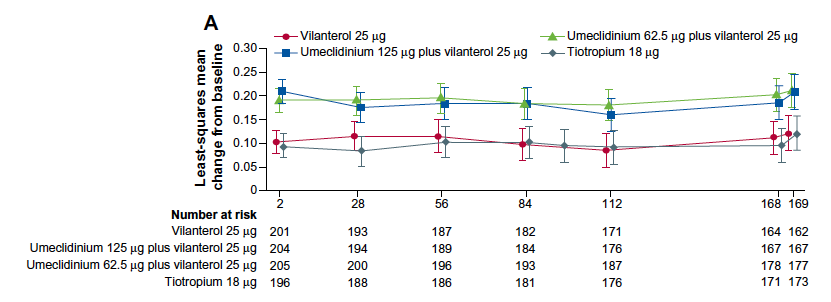 Donohue et al. Respir Res 2014; 15:78
Umeclidinium/vilanterol: Phase III Studies
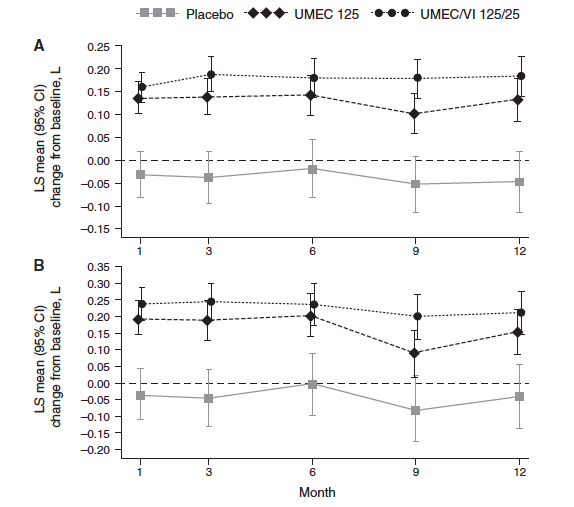 FEV1
FVC
Donohue et al. Respir Res 2014; 15:78
Glycopyrronium + Indecaterol fixed combination
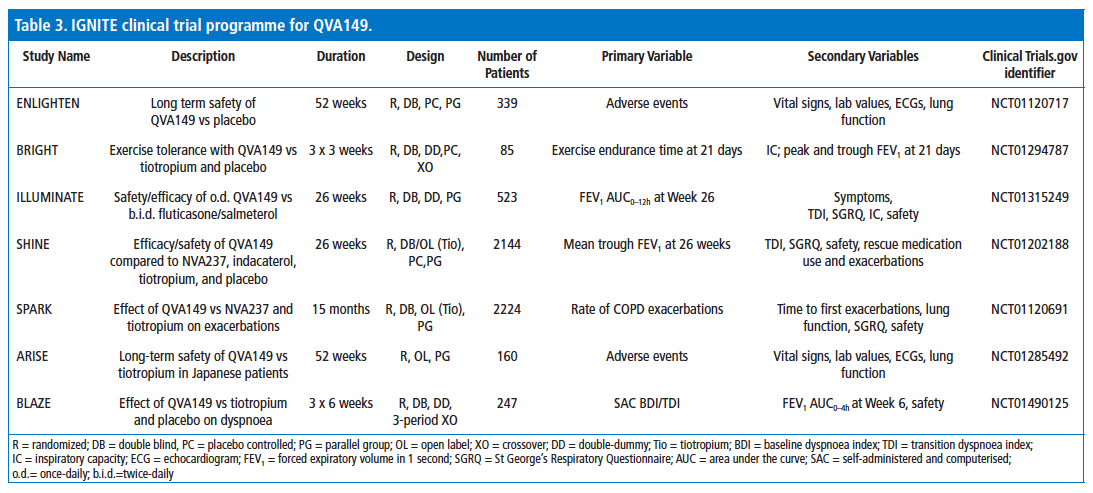 Improved lung function with FDC glycopyrronium / indacaterol qd versus monotherapy and placebo
0.08***
0.09***
0.07***
Trough FEV1 at Week 26 (L)
Open-label tiotropium 18 μg qd
Glyco-pyrronium 50 μg qd
Indacaterol150 μg qd
QVA149110/50 μg qd
Placebo
0.13***
***P<0.001 QVA149, glycopyrronium plus indacaterol
0.12***
0.13***
0.20***
26-week randomized, controlled SHINE study in patients with moderate-to-severe COPD (n=2144)
Bateman et al, Eur Resp J 2013 [Epub ahead of print]
[Speaker Notes: Reference
Bateman ED, Ferguson GT, Barnes N et al. Dual bronchodilation with once-daily QVA149 versus single bronchodilator therapy: the SHINE study. Eur Resp J 2013; In press.]
LAMA / LABAEffect on lung function  (SHINE study)
QVA149 (n=59)
Indacaterol (n=55)
Glycopyrronium (n=63)
1.60
Tiotropium (n=66)
Placebo (n=27)
1.55
1.50
1.45
1.40
1.35
Least Square Mean of FEV1 (L)
1.30
1.25
1.20
1.15
1.10
1.05
1.00
Serial spirometry substudy
QVA110/50μg, indacaterol 150 μg, glycopyrronium 50 μg, and tiotropium 18 μg, all administered once daily
Bateman E. et al. Eur Respir J. 2013
12h
16h
1h
23h 45m
5m
4h
8h
22h
2h
[Speaker Notes: This slide shows that, despite differences in FEV1 favouring QVA149  vs placebo and QVA149 vs tiotropium, results from the SHINE study show that glycopyrronium and tiotropium have very similar 24-hour profiles.  

Reference
Bateman E, et al. Benefits of dual bronchodilation with QVA149 once daily versus placebo, indacaterol, NVA237 and tiotropium in patients with COPD: The SHINE study. Poster presented at ERS 2012; P2810.]
LABA + LAMA  compared to ICS+ LABA
Pre-dose through 
FEV1 AUC0-12 h
No history of exacerbations
QVA 149
SFC
70 mL***
120 mL***
120 mL***
1.8
1.7
FEV1 AUC 0-12h (L)
1.6
Vogelmeier C, et al. www.thelancet.com/respiratory
http://dx.doi.org/10.1016/ S2213-2600(12)70052-8
1.5
*** p<0.001
1.4
Día 1
Semana 12
Semana 26
TOviTO™: Phase IIIa clinical trial programme
52-week studies
Exercise
Comprehensive lung function
1237.13 and 1237.14
6 weeks
Exercise (CWRCE)
4-way incomplete crossover
2 doses (T) FDC
vs T (5 µg), placebo
1237.20
6 weeks
24-h lung function (FEV1 / FVC)
4-way incomplete crossover
2 doses (T) FDC
vs 2 doses T mono,1 dose O mono, placebo
1237.5 and 1237.6
52 weeks
FEV1 / SGRQ / TDI 
2 doses (T) FDC
vs O mono (5 µg), T mono (5 and 2.5 µg)
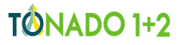 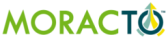 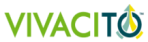 1237.15
12 weeks
CWRCE vs ESWT  
Parallel group
2 doses (T) FDC
vs placebo
1237.22
52 weeks
FEV1 
Parallel group
2 doses (T) FDC
vs O mono, placebo
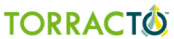 CWRCE= constant work rate cycle ergometry; ESWT= endurance shuttle walking test; FPI= functional performance inventory.
[Speaker Notes: Key point: Tiotropium  and olodaterol FDC will be investigated in a comprehensive Phase 3 clinical research programme referred to as TOviTO
There are several trials involved in the Phase 3, TOviTO programme including the pivotal trials TOnado 1 & 2 and studies investigating lung function parameters
Target enrollment is 2500 patients for each TOnado trial (5000 in total) in more than 40 countries, with 500 patients in each of the five treatment groups/trial arms
HRQoL, exacerbation endpoints (Phase 3b) and exercise endurance time in patients with COPD are investigated in additional studies of the TOviTO Phase 3 programme]
FEV1 improved over 24 hours after 24 weeks’ treatment for T+O FDC 5/5 and 2.5/5 µg versus monotherapy
1.50
1.45
1.40
1.35
1.30
FEV1 (L)
1.25
18
1.20
1.15
1.10
24
12
-2
0
2
4
6
8
10
Time relative to dosing (hours)
Olodaterol 5 μg
Tiotropium+olodaterol FDC 2.5/5 μg
Tiotropium+olodaterol FDC 5/5 μg
Tiotropium 2.5 μg
Tiotropium 5 μg
TOviTO™: Phase IIIb clinical trial programme
Promotable /Label Claim
Active
Profiling
1237.16
12 / 24 wks
“Exercise Capacity” 
“Physical activity”
T+O FDC + exercise training + education
T+ O FDC + education
Placebo + Exercise training + education
1237.19/21
Exacerbation Studies
64 – 72  wks (event driven)
Exacerbations
T+O FDC (1 dose)
vs. Tio (5 µg)
                        
                                     1+2
1237.11 
6 weeks cross over
24 hr FEV1–time profile
T+O FDC vs. Advair/Seretide
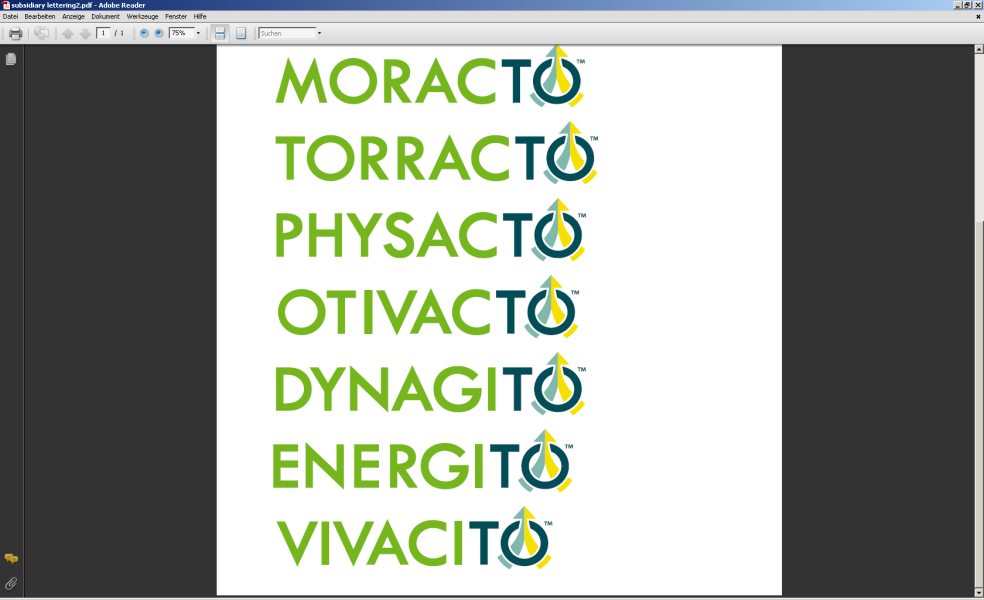 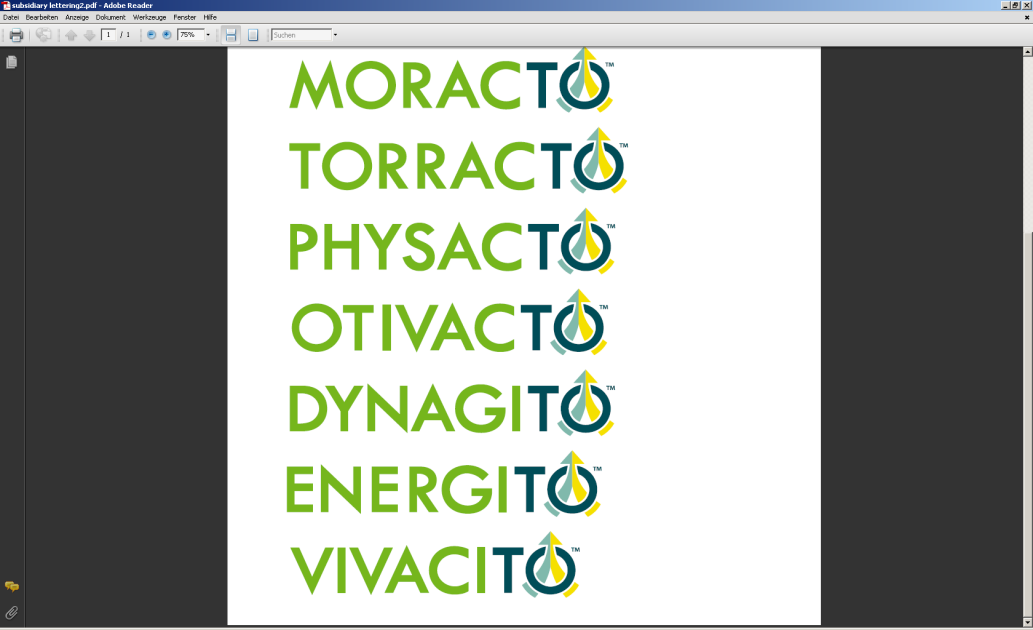 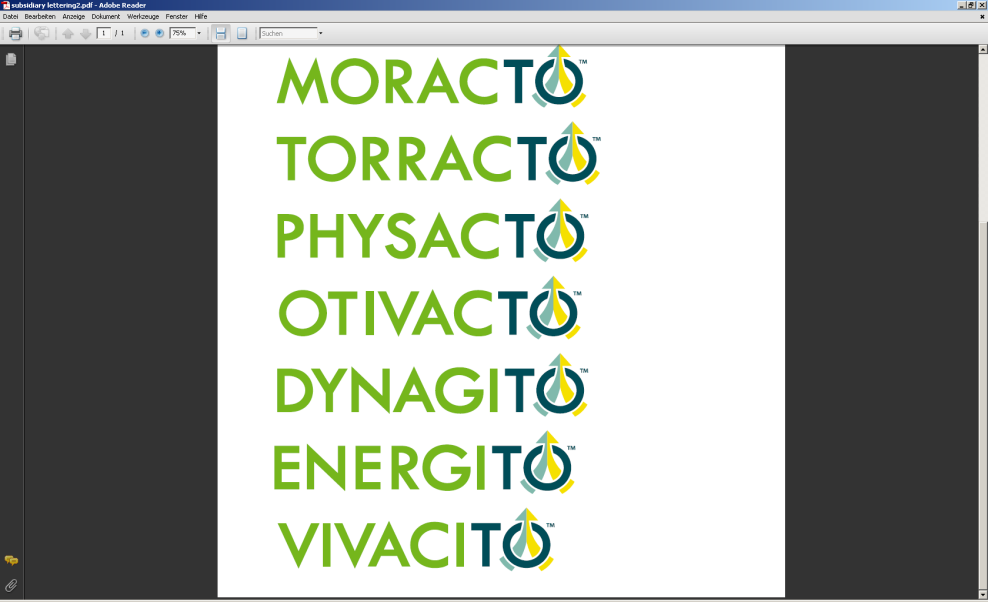 1237.25/26
Maximum Effect size
12 wks
FEV1 / SGRQ
T+O FDC [1 / 2 dose(s)]
vs. Tio (5 µg)
vs. Pbo
[Speaker Notes: Key point: Tiotropium  and olodaterol FDC will be investigated in a comprehensive Phase 3 clinical research programme referred to as TOviTO
There are several trials involved in the Phase 3, TOviTO programme including the pivotal trials TOnado 1 & 2 and studies investigating lung function parameters
Target enrollment is 2500 patients for each TOnado trial (5000 in total) in more than 40 countries, with 500 patients in each of the five treatment groups/trial arms
HRQoL, exacerbation endpoints (Phase 3b) and exercise endurance time in patients with COPD are investigated in additional studies of the TOviTO Phase 3 programme]
Adjusted mean IC, TLC, FRC and RV response (L) at 22:30 post dose after 6 weeks’ treatment
22:30 hours after dosing
*
*
*
*
*
*
FDC always superior over placebo except for TLC.
*Indicates additional superiority over at least one of the monotherapies.
Data on file. Study 1237.20
Derom E. et al. Am J Respir Crit Care Med. 2014;189.1:A6727 (Abstract).
[Speaker Notes: Sub-set of 143 patients; P, 86; O, 90; T2.5, 92; T5, 94; T+O 2.5/5, 93; T+O 5/5, 94.

FRC, functional residual capacity; IC, inspiratory capacity; RV, residual volume; TLC, total lung capacity]
TONADO™ 1+2: Efficacy summary
Lung function
T+O FDC 5/5 µg and 2.5/5 µg showed significant improvements versus tiotropium 5 µg, olodaterol 5 µg and placebo
T+O FDC 5/5 µg versus 2.5/5 µg: small, consistent increases in FEV1
Quality of life
All compounds have a clinically meaningful change from baseline
T+O FDC 5/5 µg: significantly improved SGRQ versus tiotropium 5 µg, olodaterol 5 µg
T+O FDC 2.5/5 µg: non-significant differences for SGRQ versus tiotropium 5 µg and 2.5 µg 
T+O FDC 5/5µg versus 2.5/5 µg: small improvement in SGRQ
Dyspnoea
T+O 5/5 µg showed slightly but consistently better efficacy versus T+O 2.5/5 µg for TDI outcomes
Exacerbations
T+O FDC showed slightly but consistently better efficacy versus monocomponents in exacerbations outcomes
Formoterol/aclidinium:Phase III programme underway
Two Phase IIb dose-ranging studies of formoterol/aclidinium administered twice daily demonstrated:1
Statistically significant improvements in FEV1 AUC0–12h vs placebo
Improved bronchodilation vs its monocomponents
Started Phase III trials in September 2011 
The first study is due to complete in November 20122
1. Forest Laboratories Press Release, 2011; 2. UKMi, 2012.
[Speaker Notes: Reference :

1. Almirall and Forest Announce Positive Results from the ATTAIN Phase III Study of Aclidinium Bromide and the Phase IIb Studies with the Fixed Dose Combination with Formoterol in Moderate to Severe COPD Patients http://www.frx.com/news/PressRelease.aspx?ID=1512675

2. UKMi: http://www.ukmi.nhs.uk (information processed on January 6th, 2012)]
COPD:Therapeutic Approach
De-Escalating Therapy
Escalating Therapy
Reflumilast, Theo.
Antibiotics
+
ICS
+
LABA + LAMA
+
-
Long Active Bronchodilators
LAMA or LABA
-
COPD
Can we 
withdraw ICS ?
Effect of ICS withdrawal
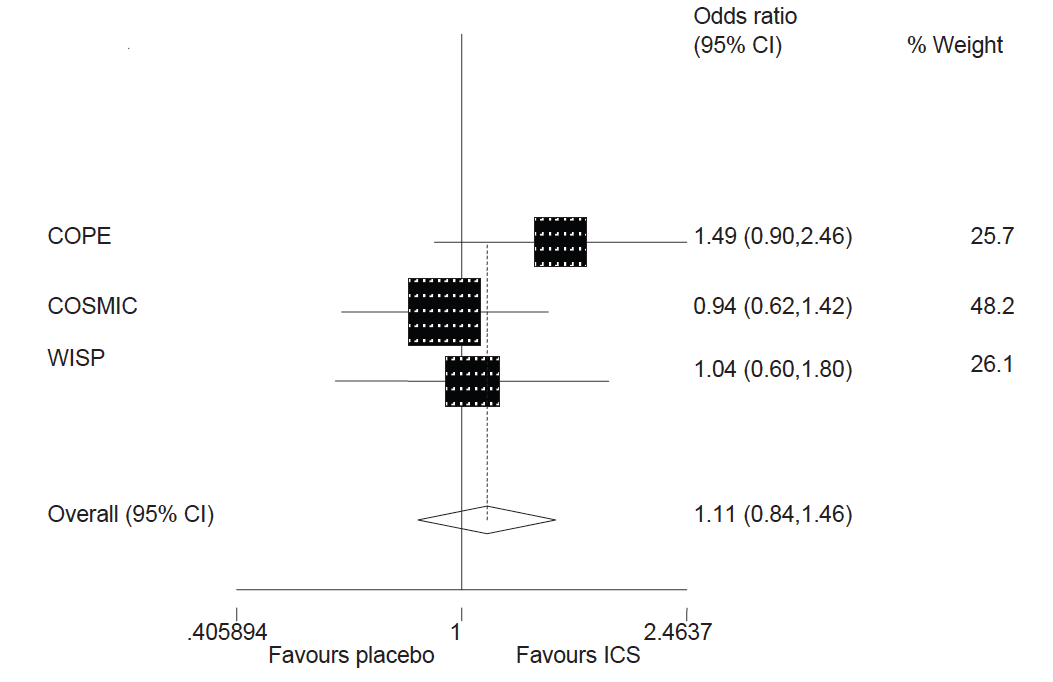 Nadeem et al. Respir Res 2011; 12: 107
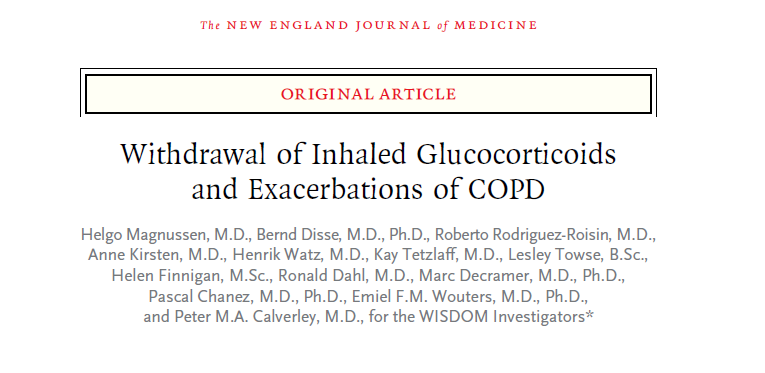 Magnussen et al NEJM 2014
WISDOM: Study design
Treatment
Run-in
ICS
(remained on triple therapy from run-in)
R
A
N
D
O
M
I
S
A
T
I
O
N
Triple therapy
S
C
R
E
E
N
I
N
G
Stepwise ICS withdrawal 
(remained on dual  bronchodilator)
Week
-6
0
6
12
-7
52
18
ICS stepwise withdrawal
Stable treatment
Triple therapy regimen
Fluticasone propionate 12-week withdrawal schedule
Tiotropium 18 µg QD
Salmeterol 50 µg BID
Fluticasone propionate 500 µg BID
500 µg BID
Reduced to 250 µg BID
Reduced to 100 µg BID
Reduced to 0 µg (placebo)
[Speaker Notes: QD, once daily; BID, twice daily]
WISDOM Trial
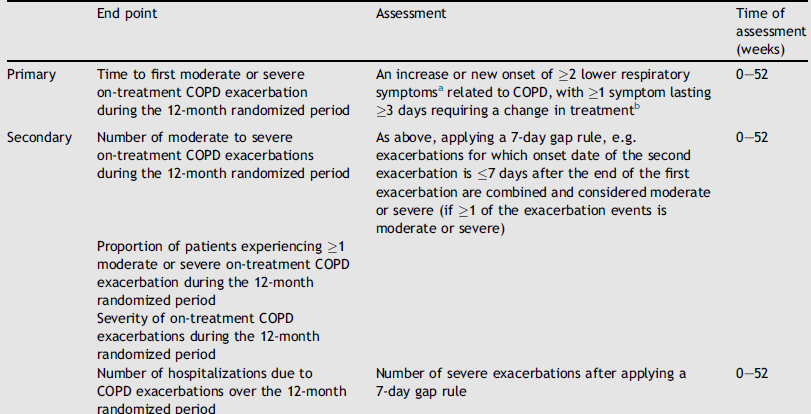 Magnussen et al Respiratory Medicine 2014;108:93-99
Magnussen et al NEJM 2014
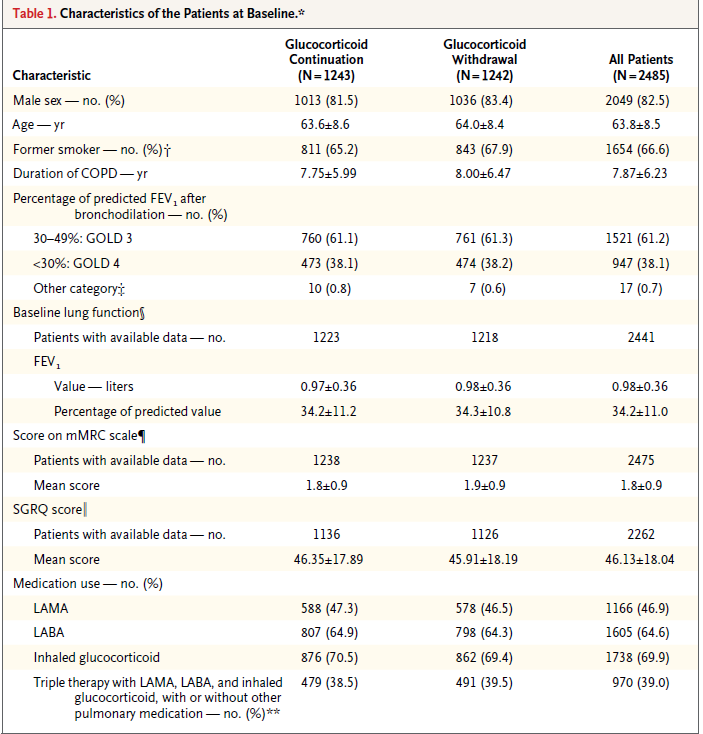 WISDOM Trial
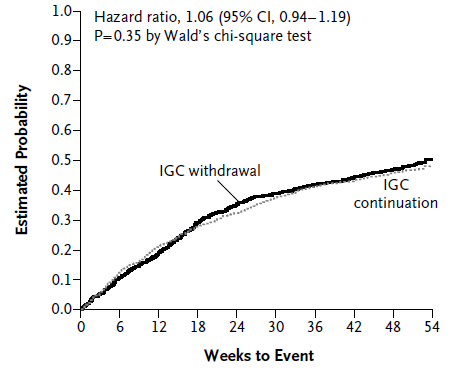 Magnussen et al NEJM 2014
Time to first severe and any severity on-treatment COPD exacerbation
Time to first severe
COPD exacerbation
0.975
1.202
1.482
Time to first
COPD exacerbation
(any severity)
Hazard ratio
Favours ICS
Favours withdrawal
Magnussen H et al. N Engl J Med DOI 10.1056/NEJMoal407154
Time to first moderate or severe COPD exacerbation by subgroup
Factors
Patients, n
Hazard ratio
Total
2441
1.058
Age group, years
<55
345
1.041
>55 and <65
945
0.951
>65 and <75
883
1.192
>75
268
1.061
Sex
Male
2010
1.075
Female
431
1.015
Smoking status
Ex-smoker
1630
1.095
Current smoker
811
0.993
Baseline body mass index, kg/m2
<20
368
0.942
>20 and <25
912
1.174
>25 and <30
771
1.054
>30
390
0.964
ICS at screening*
Yes
1724
1.080
No
717
1.004
Xanthines at screening*
Yes
567
1.145
*Post hoc analyseseCRF, electronic case report form
No
1874
1.034
Chronic bronchitis (eCRF)*
Yes
1548
1.114
No
891
0.950
GOLD stage at screening*
3
1491
1.120
4
934
0.996
GOLD categories at baseline*
C
819
1.146
D
1612
1.010
Previous courses of antibiotics or steroids*
<2
1537
1.031
>2
903
1.110
2.0
0.5
1.0
Favours ICS withdrawal
Favours ICS
Mean change from baseline in lung function: FEV1
250 µg BID
100 µg BID
0 µg (placebo)
ICS withdrawal
Week
Adjusted mean (SE) change from baseline in  FEV1 (mL)
38 mL
ICS
43 mL
ICS withdrawal
***
**
nICS withdrawalICS
12231218
11351135
1114 1092
10771058
970935
**p<0.01; ***p<0.0001 vs ICS; restricted maximum likelihood repeated measures model; baseline values 970 mL for ICS, 981 mL for ICS withdrawal
Magnussen H et al. N Engl J Med DOI 10.1056/NEJMoal407154
[Speaker Notes: SE, standard error]
WISDOM: Adverse Events
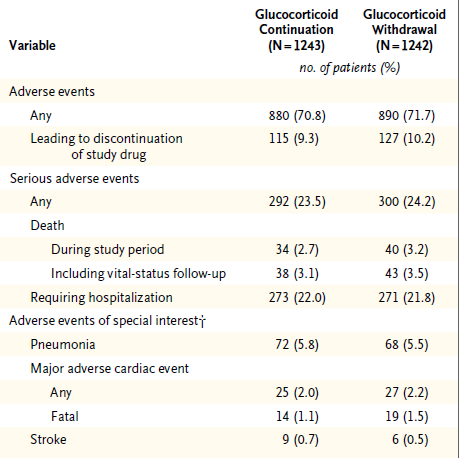 Magnussen et al NEJM 2014
Summary
In patients with severe but stable COPD receiving  combination therapy with tiotropium, salmeterol and ICS a stepwise withdrawal of ICS was non-inferior to the continuation of ICS in respect to the risk of moderate or severe exacerbation.
Magnussen H et al. N Engl J Med DOI 10.1056/NEJMoal407154
Conclusions
These data provide clear support for the concept that LABA/LAMA combinations in patients with few or no exacerbations (GOLD B), consistent with current GOLD recommendations
GOLD 2014
When I will be using fixed LAMA + LABA combination ?
First-line therapy for patients that are symptomatic with preserve lung function (GOLD B – Stage II)
Patients with worsening lung function  relative  few symptoms (GOLD C – Stage III)
Adjunctive therapy in Patients with more severe disease (GOLD D)
Global Initiative for Chronic Obstructive Lung Disease (GOLD) 2011.
Accessed at http://www.goldcopd.org/uploads/users/files/GOLD_Report_2011_Feb21.pdf
Pharmacological management of stable COPD: FUTURE
C
D
GOLD 4
>2
Exacerbations per year
GOLD 3
ICS+LABA+LAMA or
ICS+LABA+PDE4l orLAMA+LABA or
LAMA+PDE4l
LAMA+LABA or
LAMA+PDE4I or
LABA+PDE4l
A
B
GOLD 2
1
GOLD 1
0
mMRC 0-1 CAT <10
mMRC ≥2 CAT ≥10
LAMA or 
LABA or
SABA+SAMA
CAT, COPD Assessment Test; GOLD, Global initiative for chronic Obstructive Lung Disease; ICS, inhaled corticosteroid; LABA, long-acting 2-agonist; LAMA, long-acting muscarinic antagonist; mMRC, modified Medical Research Council; PDE4, phosphodiesterase-4 inhibitor; SABA, short-acting 2-agonist; SAMA, short-acting muscarinic antagonist
Global Strategy for the Diagnosis, Management and Prevention of COPD, Global Initiative for Chronic Obstructive Lung Disease (GOLD) 2013. Available from: http://www.goldcopd.org/.
LAMA+LABA
What is the impact of LAMA+ LABA  combination ?
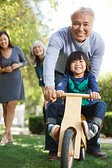 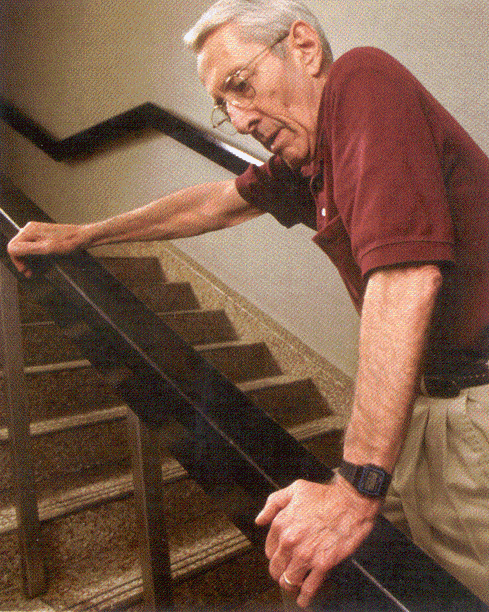 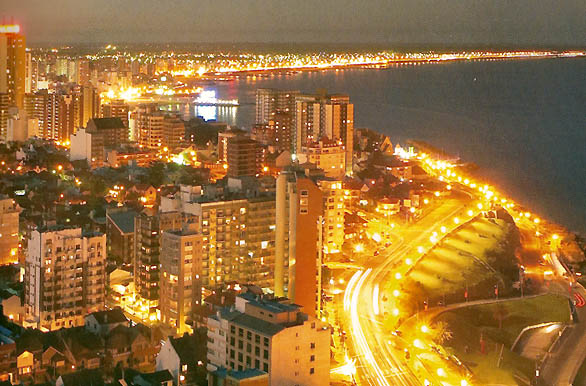 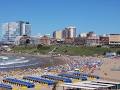 Muchas Gracias!!!!!
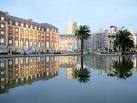